Astrofotografia dla początkujących







Tomasz Mrozek
Instytut Astronomiczny
Uniwersytet Wrocławski
Podstawowe pytania
Chcę fotografować 
niebo:
Mam budżet:
Miejsce
obserwacji:
Poświęcony czas
(na jedną noc):
romantycznie
wysoki
miasto
10 minut
technicznie
niski
ciemne
cała noc
Podstawowe pytania: cel
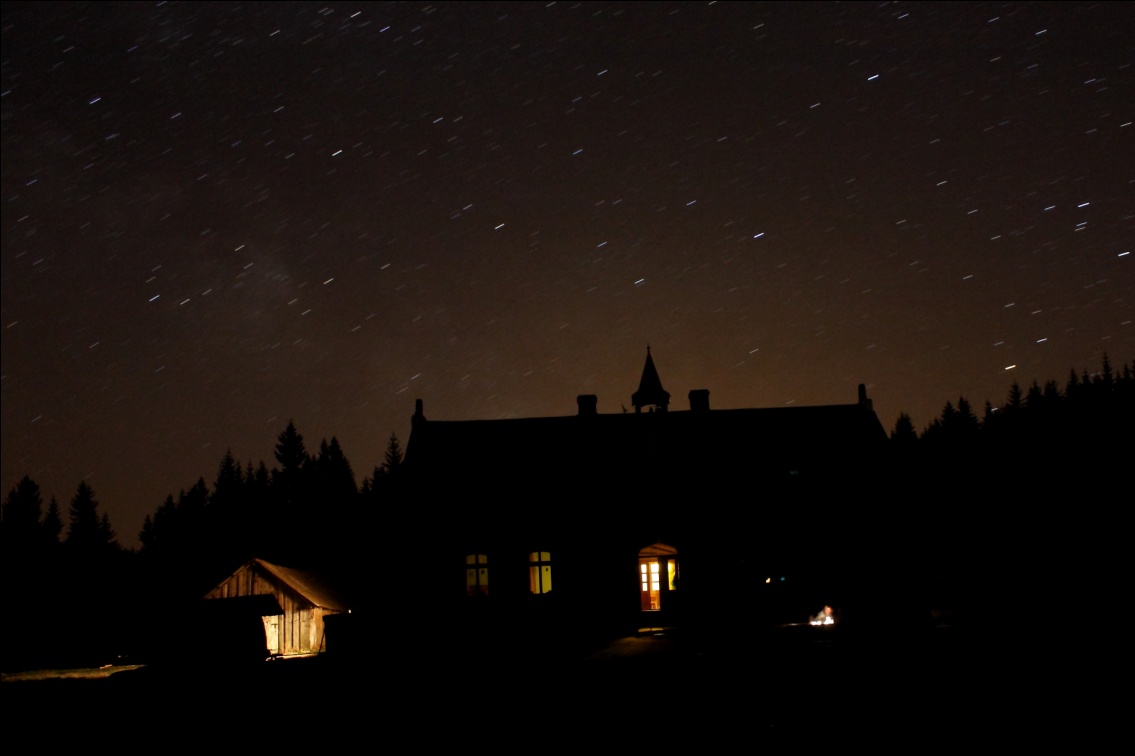 niski budżet
najprostszy sprzęt
wyobraźnia
romantycznie
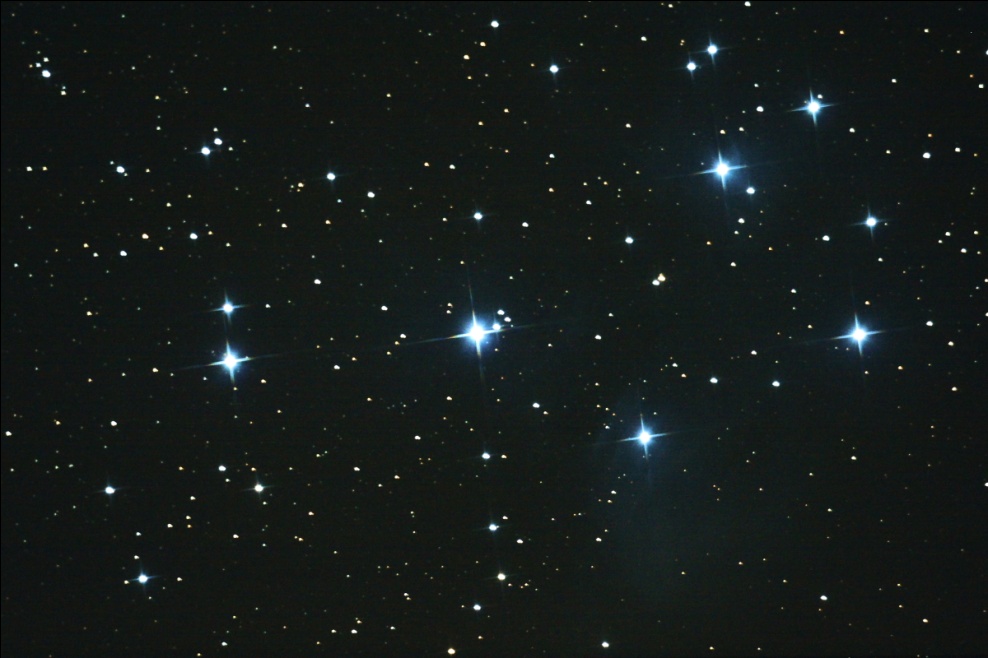 wysoki budżet
zaawansowany sprzęt
spora wiedza
masa wolnego czasu
technicznie
Podstawowe pytania: budżet
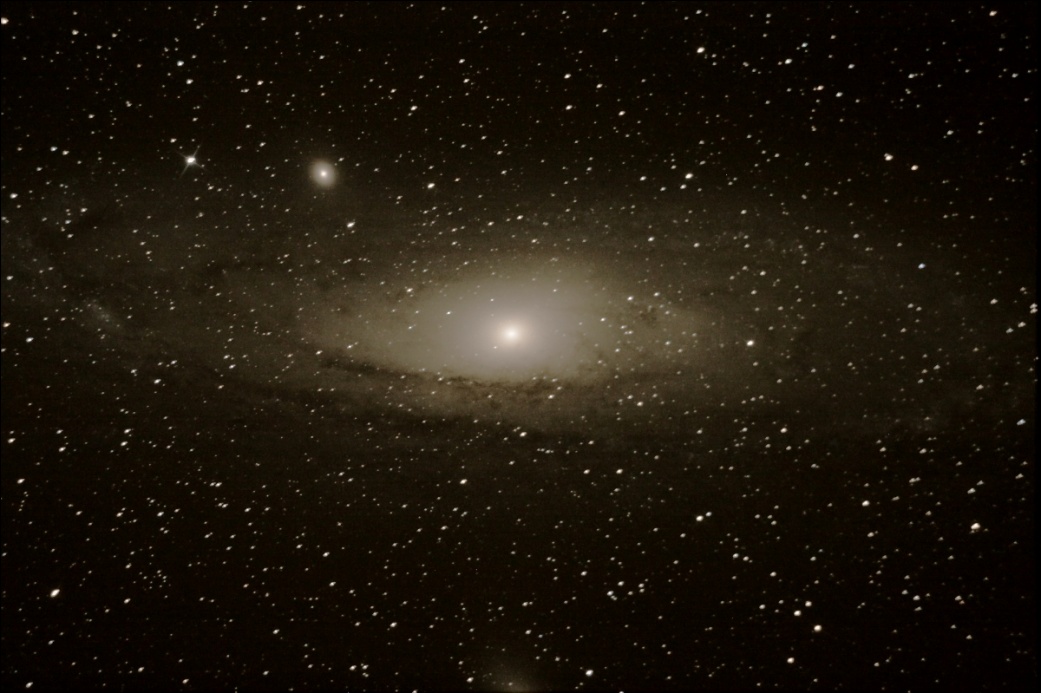 aparat lub kamera CCD: od 1500 pln
statyw z prowadzeniem: od 3000 pln
oprogramowanie: 400-1000 pln
laptop: ~ 1500 pln
optyka: od 3000 pln
filtry, akcesoria i drobiazgi

górna granica ceny nie istnieje
wysoki
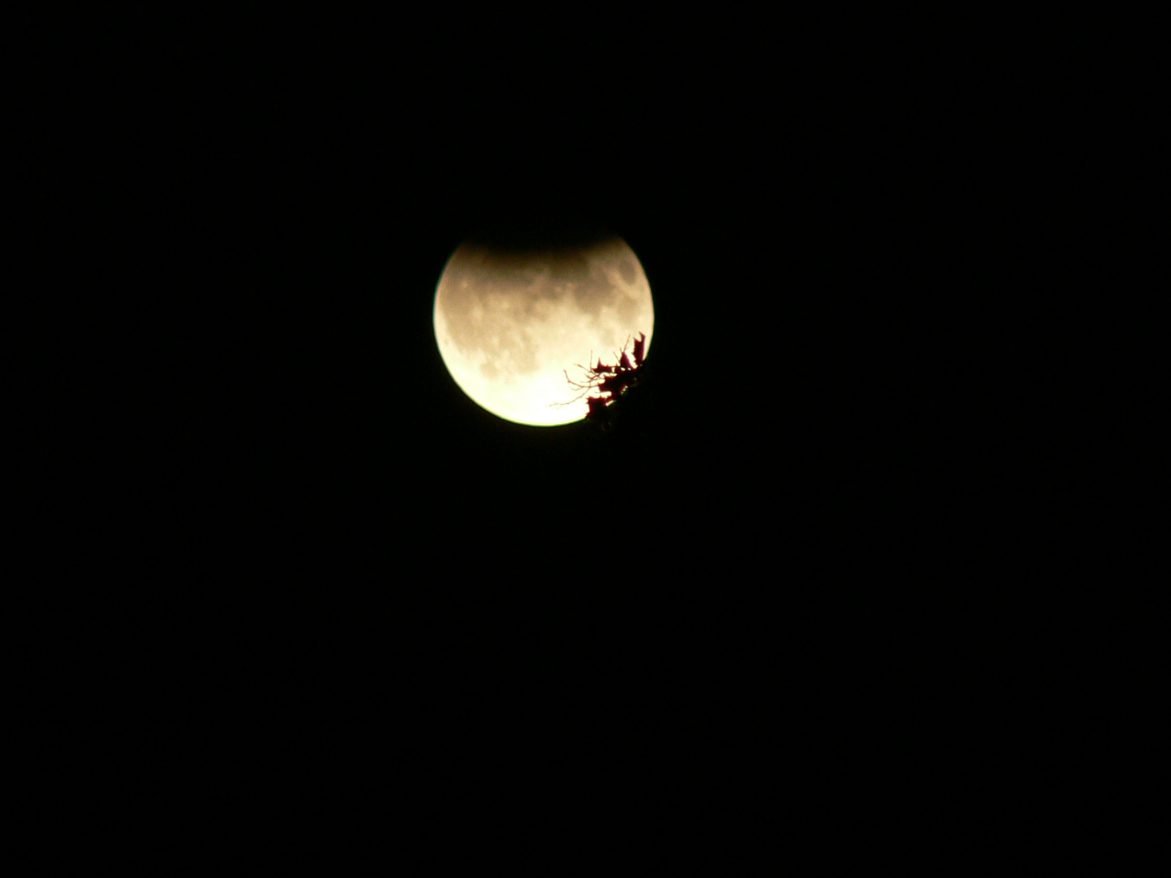 aparat: 400 pln
statyw:  40 pln
niski
Podstawowe pytania
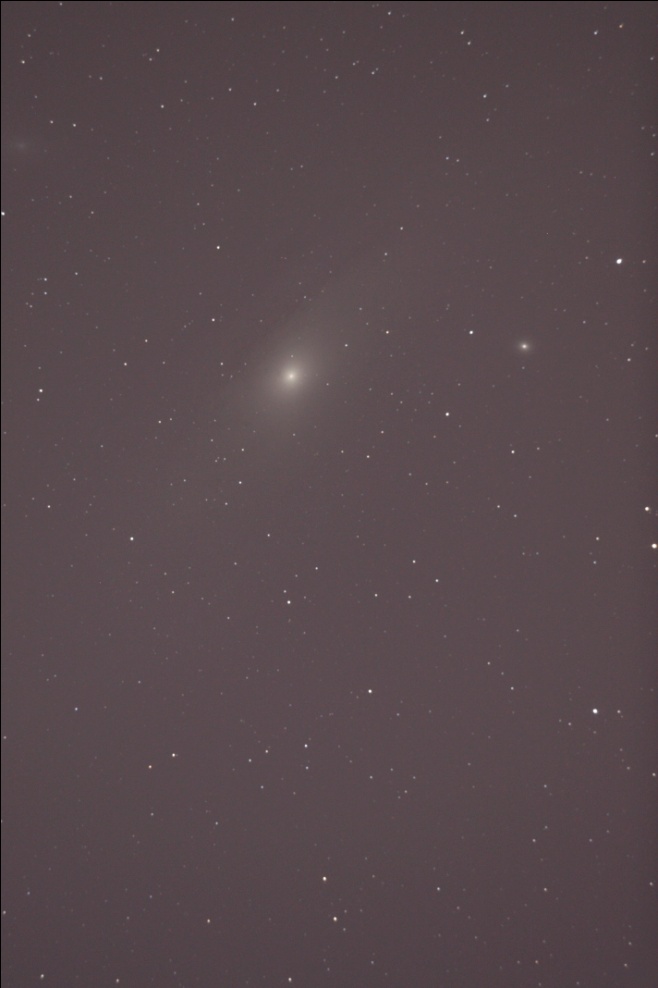 ekspozycja: 61 s
miejsce: Wrocław, 
                4 km od centrum
miasto
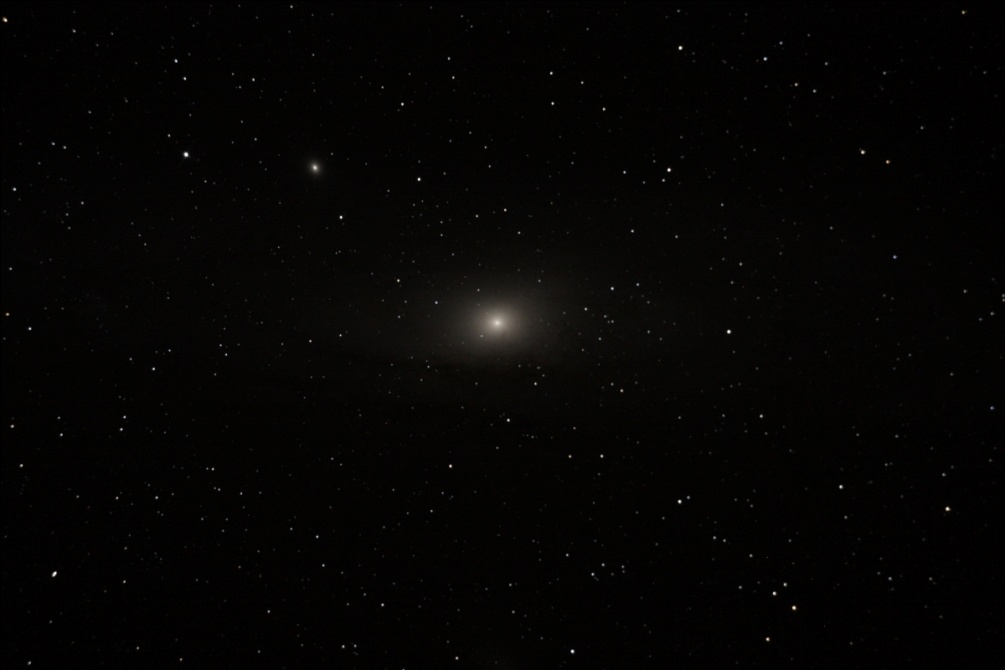 ekspozycja: 61 s
miejsce: Góry Izerskie, 
                dolina osłonięta od 
                świateł okolicznych 
                miejscowości
ciemne
Podstawowe pytania
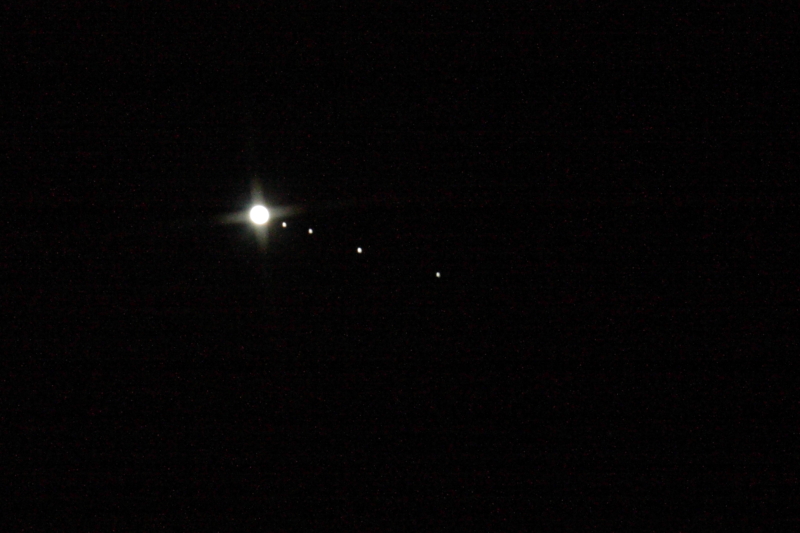 obiekty jasne
pojedyncze ekspozycje
elementarna obróbka
wystarczy balkon
10 minut
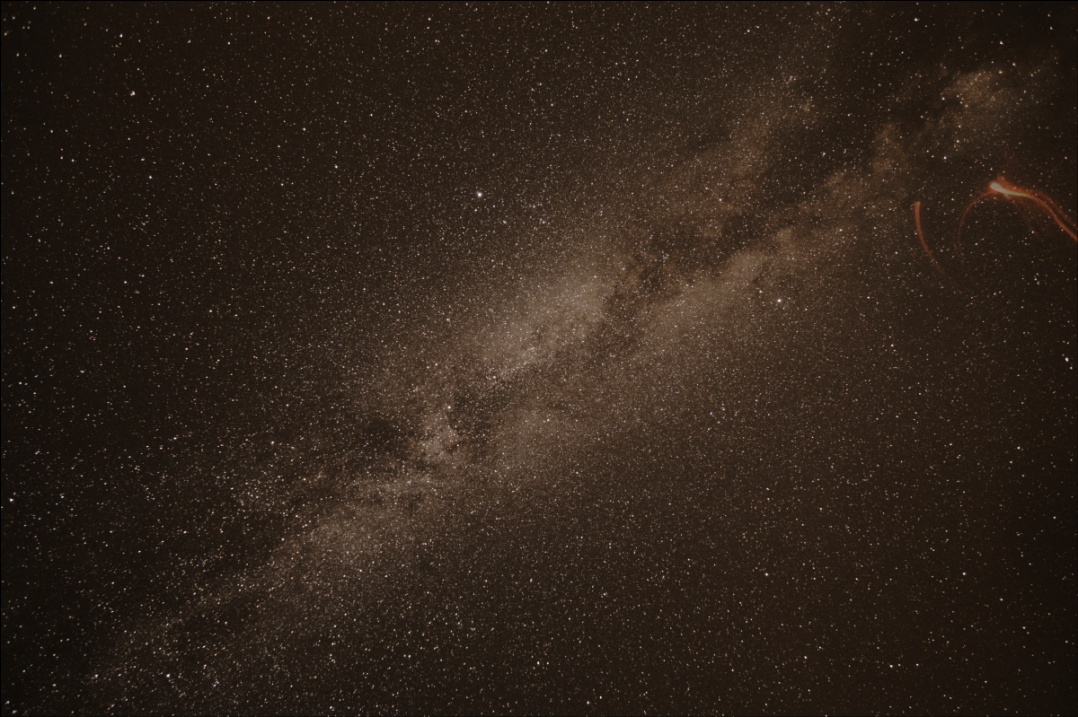 serie obrazów do składania 
pojedynczego obrazu
ciemne niebo (niekoniecznie)
sporo czasu na pracę nad 
zebranym materiałem
cała noc
Czy teleskop jest niezbędny?
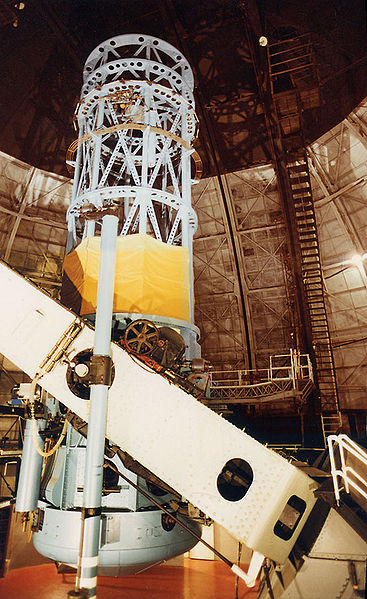 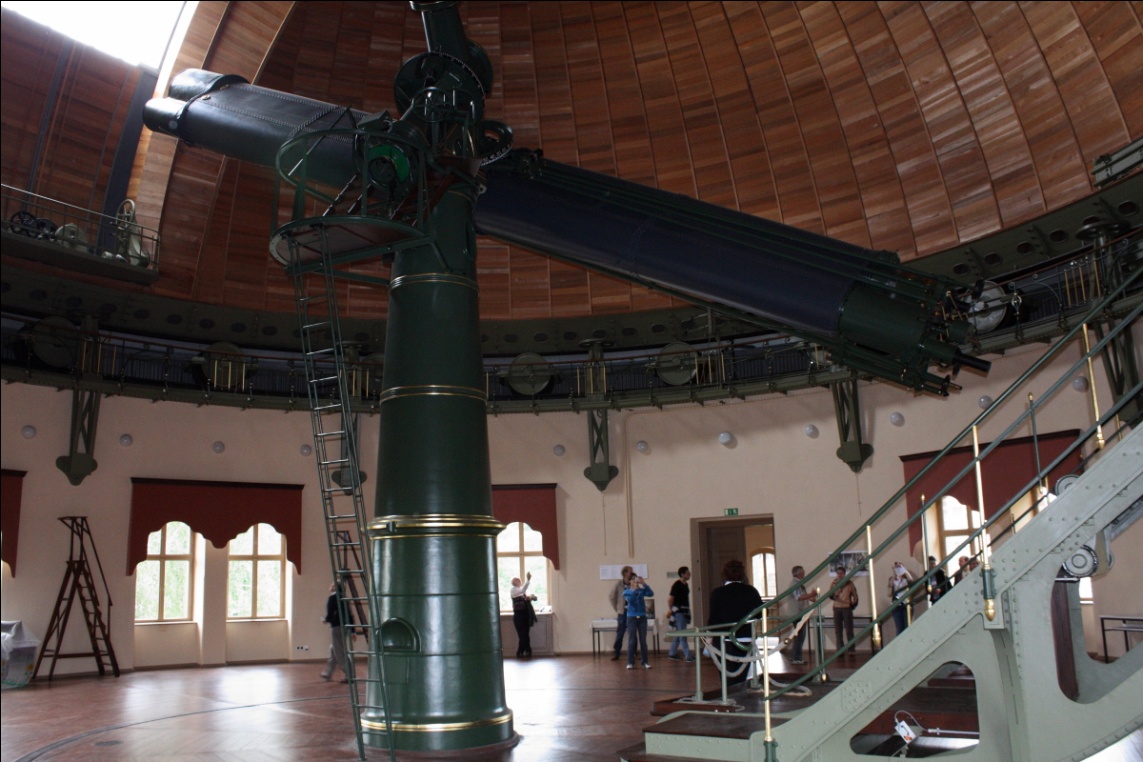 Potrzebny jest układ  optyczny, który 
znamy i rozumiemy

W rzeczywistości obiektyw aparatu 
to także luneta…
Montaż paralaktyczny + prowadzenie
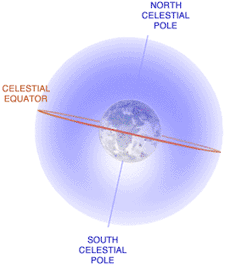 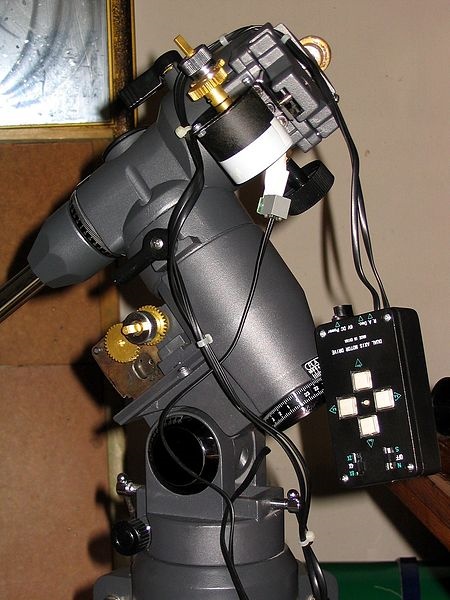 montaż paralaktyczny z prowadzeniem w 
jednej osi jest rozwiązaniem bardzo tanim, a 
jednak dającym niezłe efekty
Czym fotografować?
Aparat analogowy
Camera obscura
Telefon komórkowy
Kompakt cyfrowy
Lustrzanka
Kamerka internetowa, przemysłowa
Kamera ccd
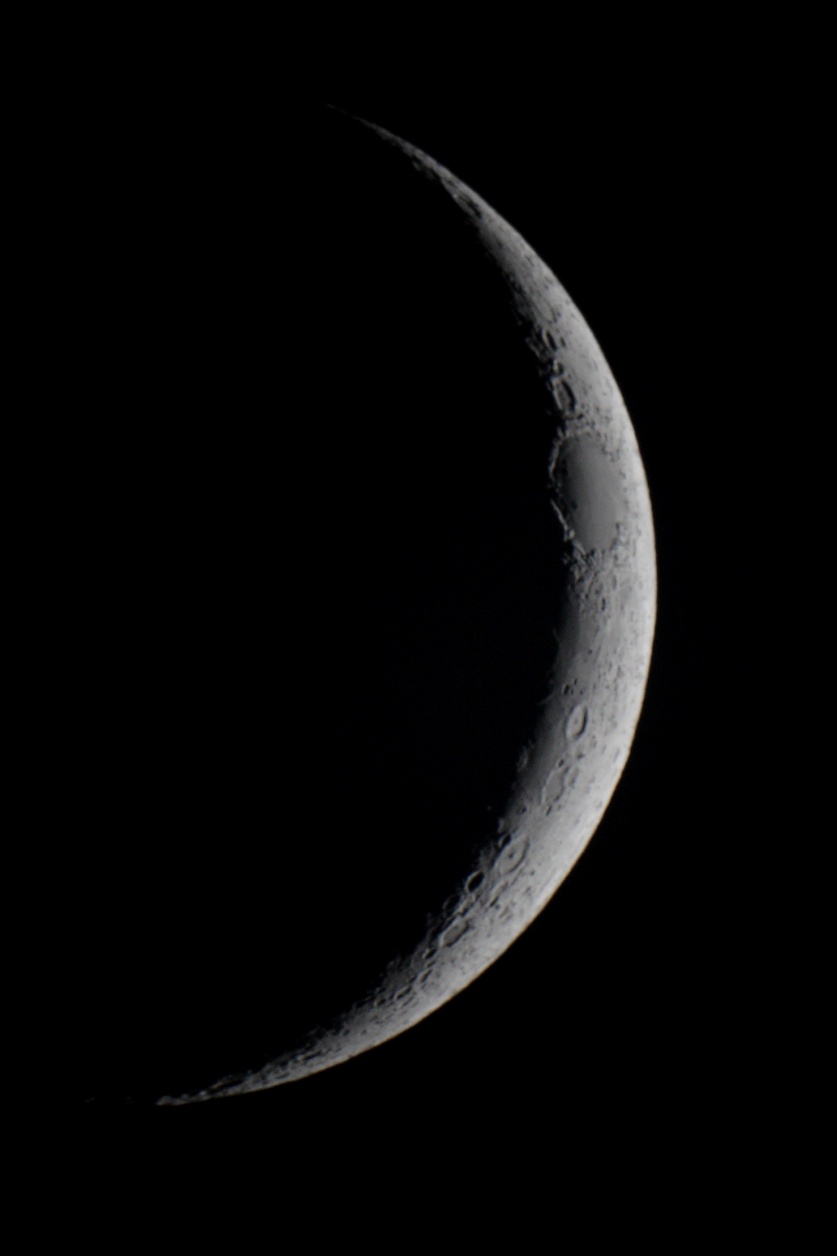 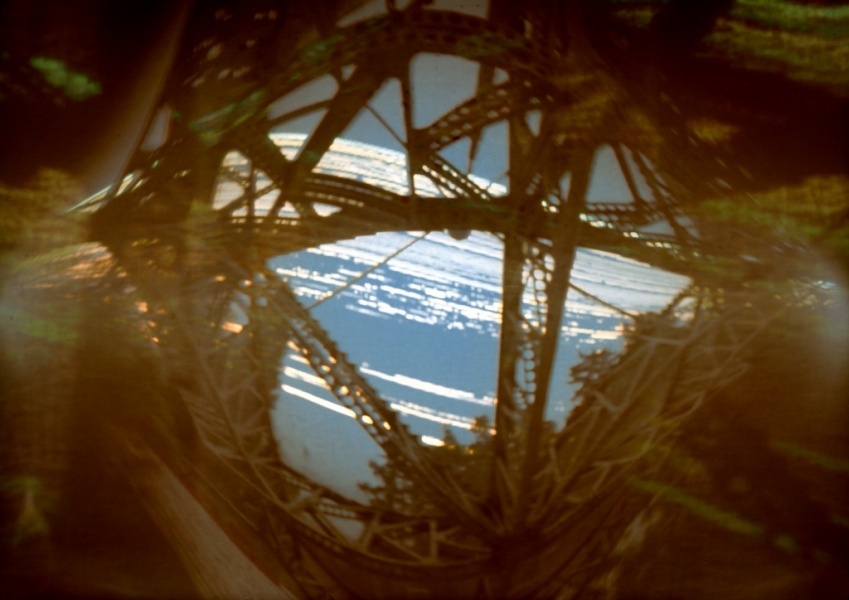 Credit & Copyright: Maciej Zapiór
Czym fotografować?
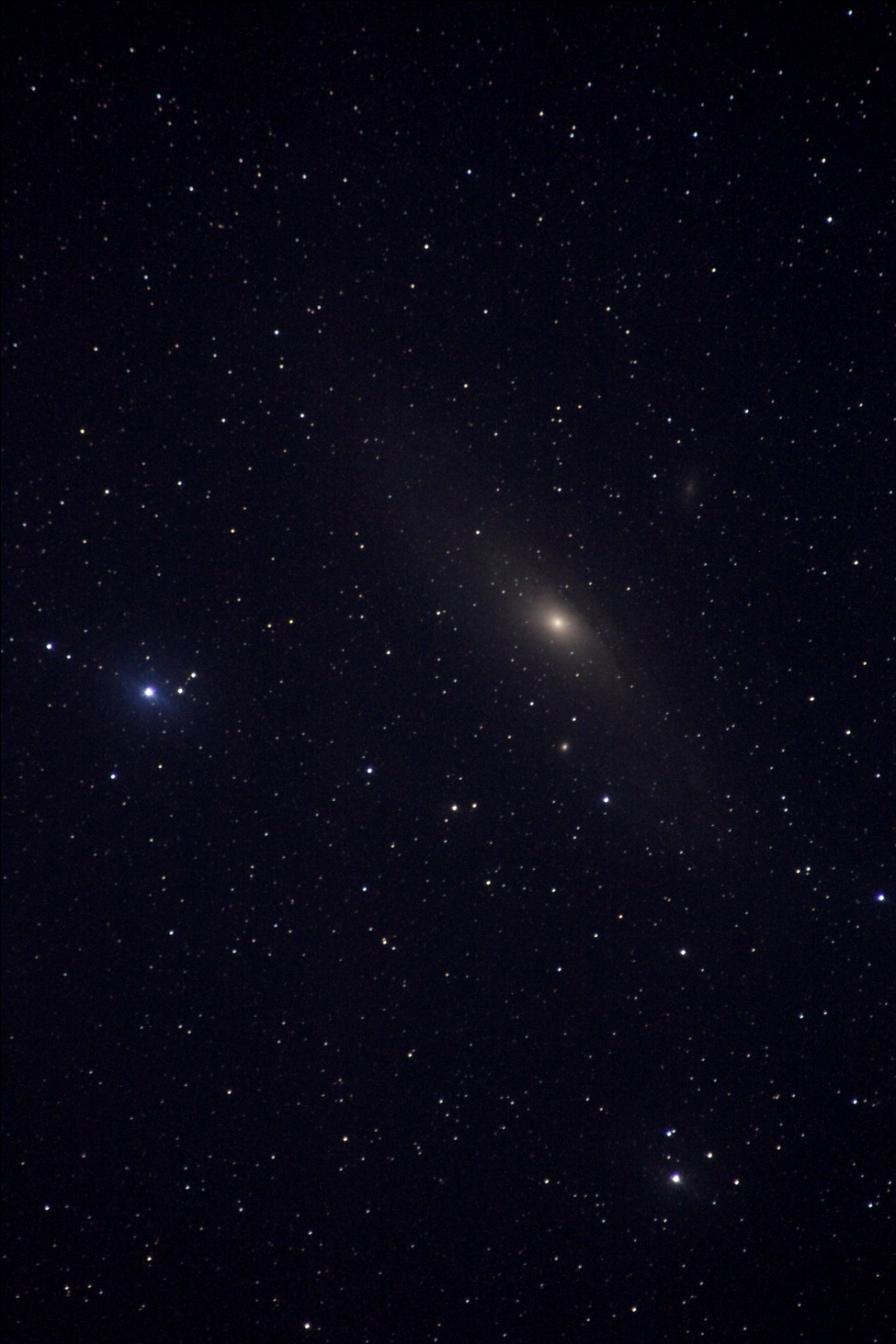 Aparat analogowy
Camera obscura
Telefon komórkowy
Kompakt cyfrowy
Lustrzanka
Kamerka internetowa, przemysłowa
Kamera ccd
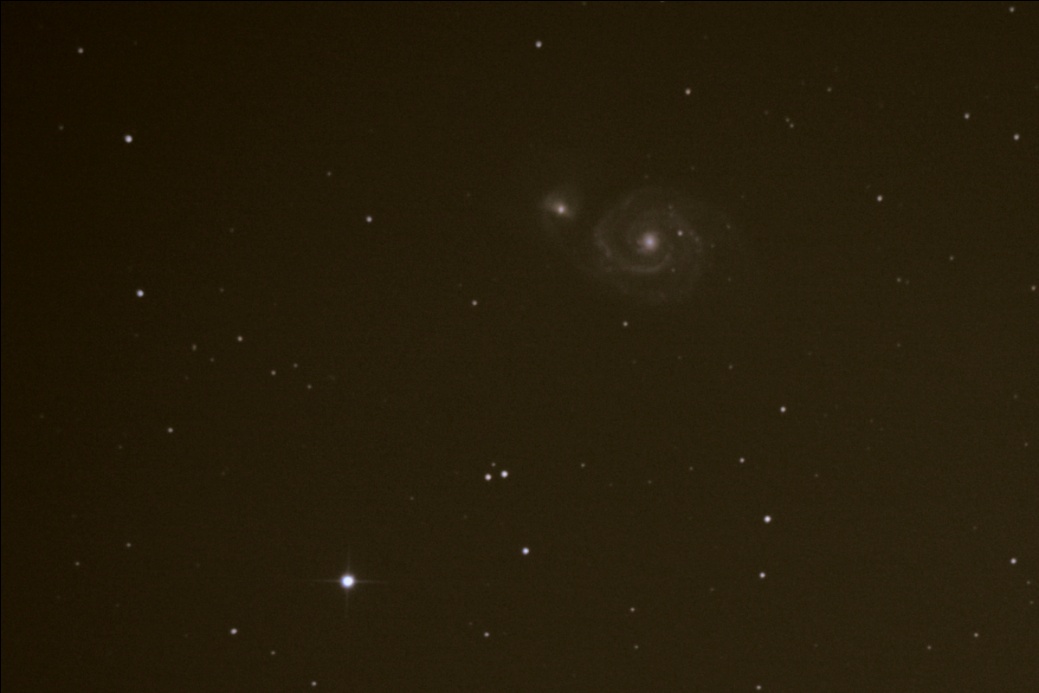 Czym fotografować?
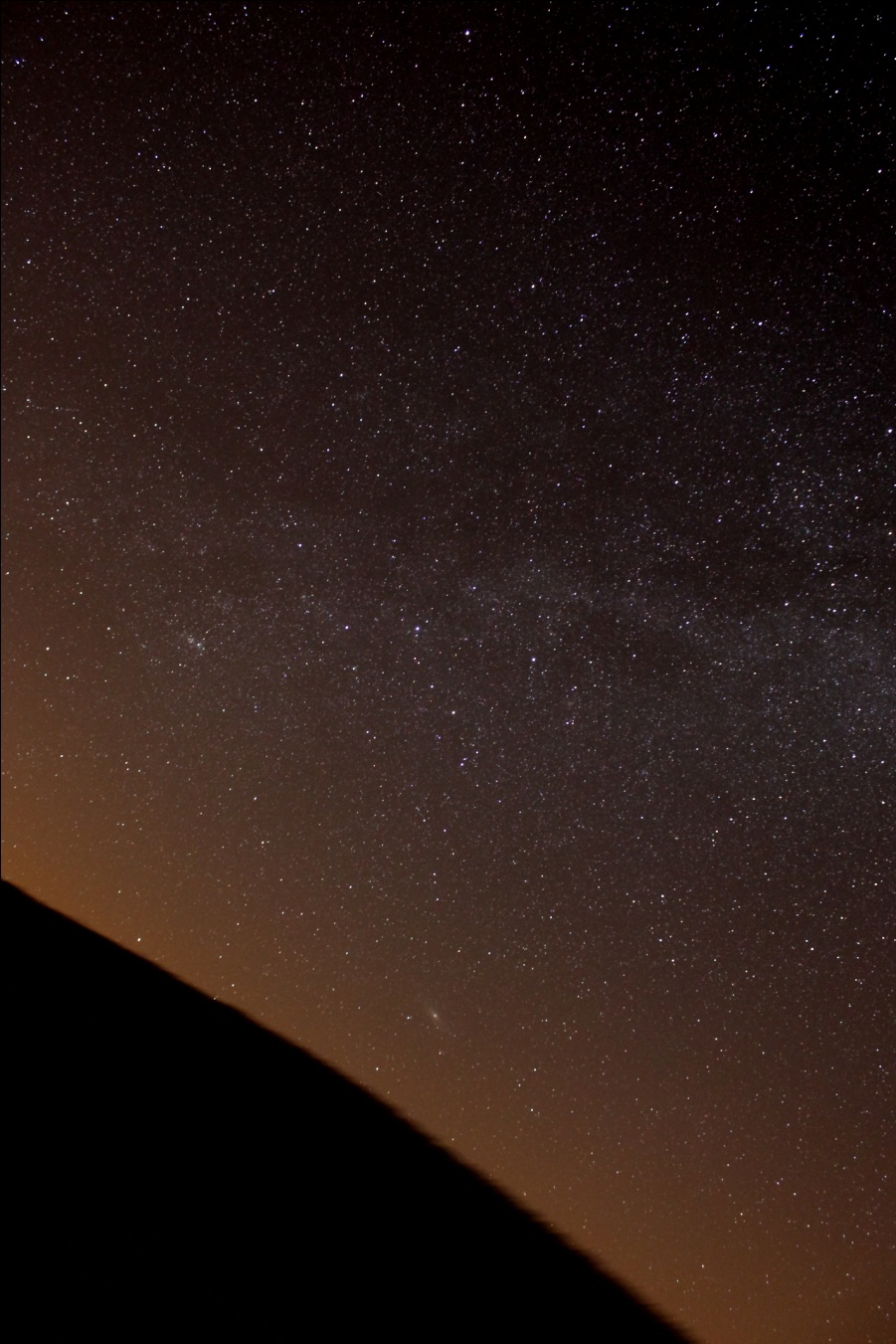 Aparat analogowy
Camera obscura
Telefon komórkowy
Kompakt cyfrowy
Lustrzanka
Kamerka internetowa, przemysłowa
Kamera ccd
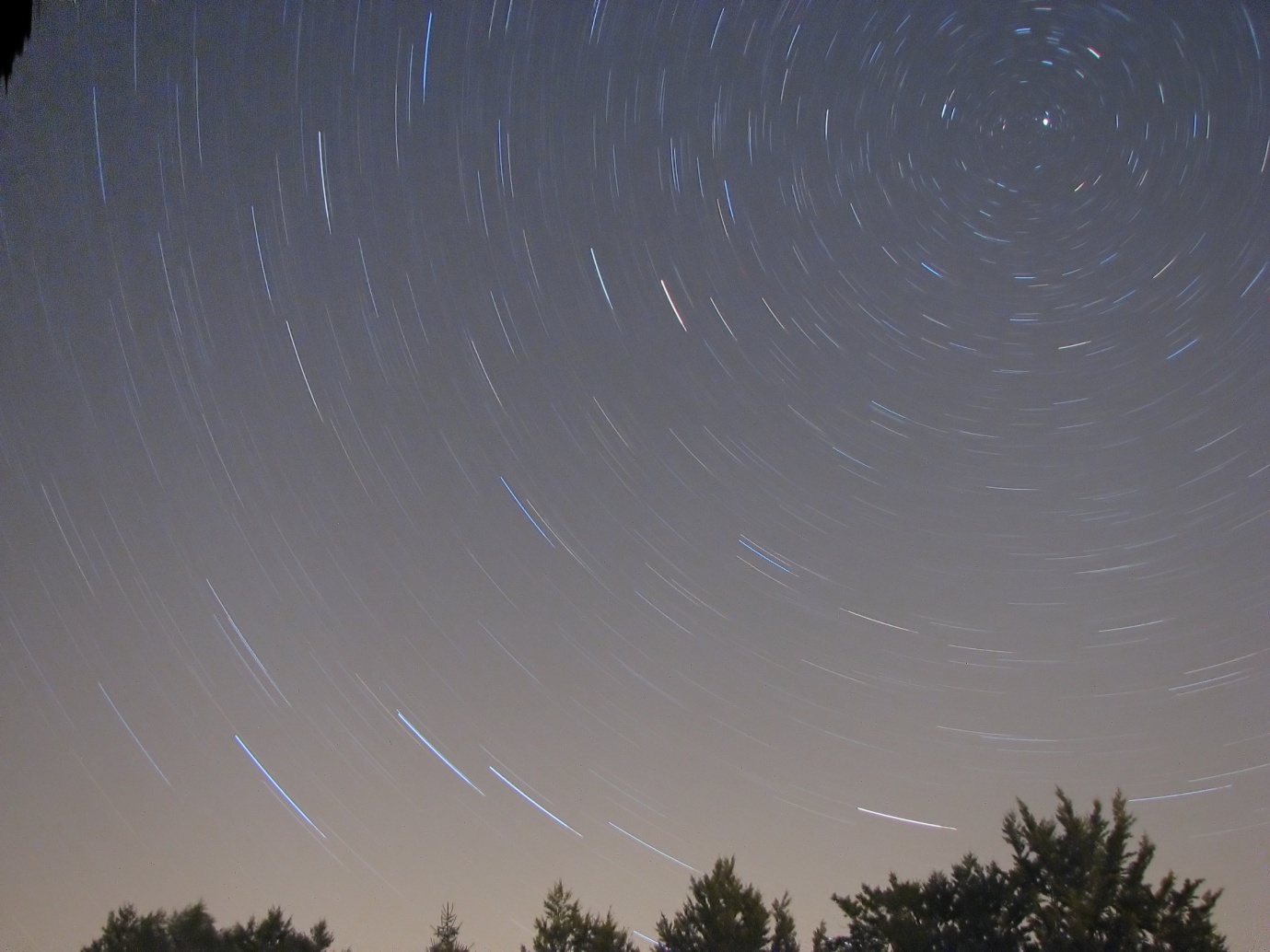 Credit & Copyright: Sylwester Kołomański
Format zapisu
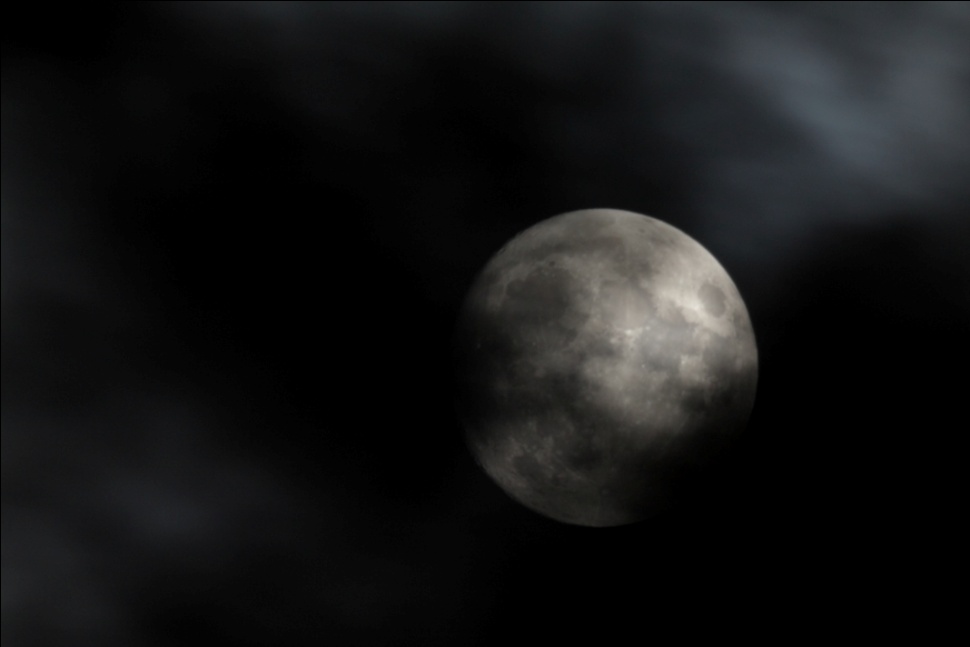 JPEG, TIFF i inne:

 kompresja, która praktycznie eliminuje   wszelkie zaawansowane metody obróbki- jednak nie dyskwalifikują fotografowania      nieba


RAW:

 podstawowy i jedyny format przydatny  dla astrofotografii zaawansowanej
 cyfrowy odpowiednik negatywu
 brak kompresji
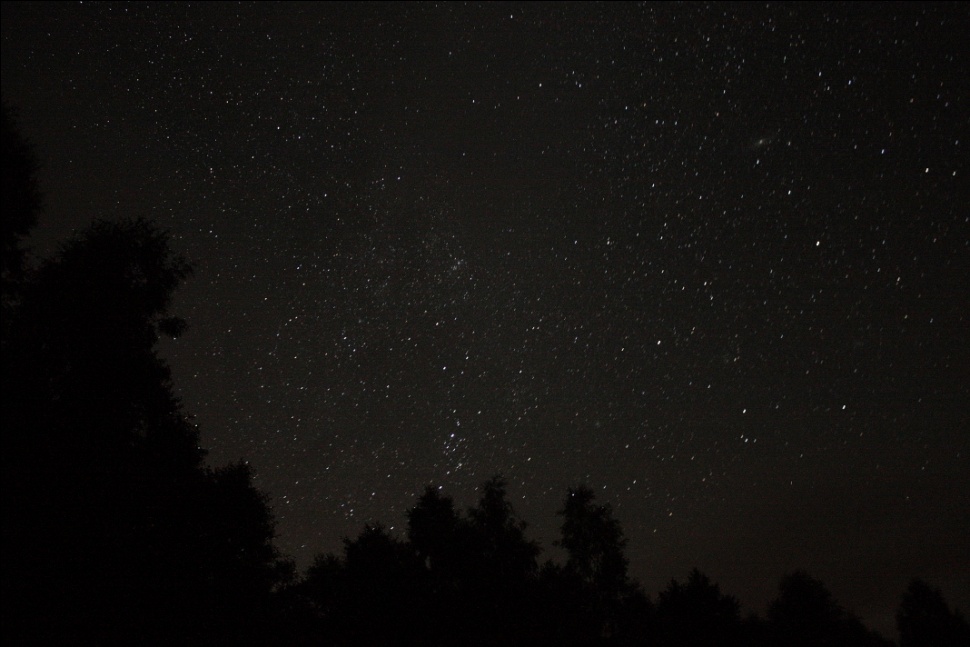 Fotografia cyfrowa: CCD
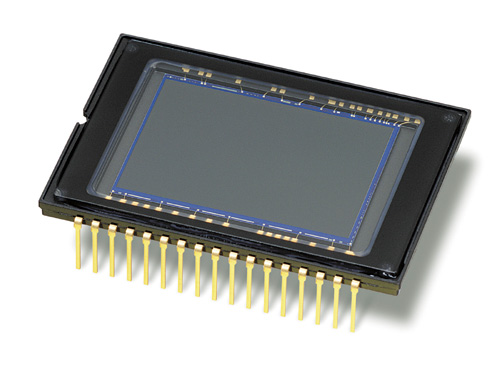 duża wydajność kwantowa

zakres dynamiczny

liniowość

zapis w postaci cyfrowej
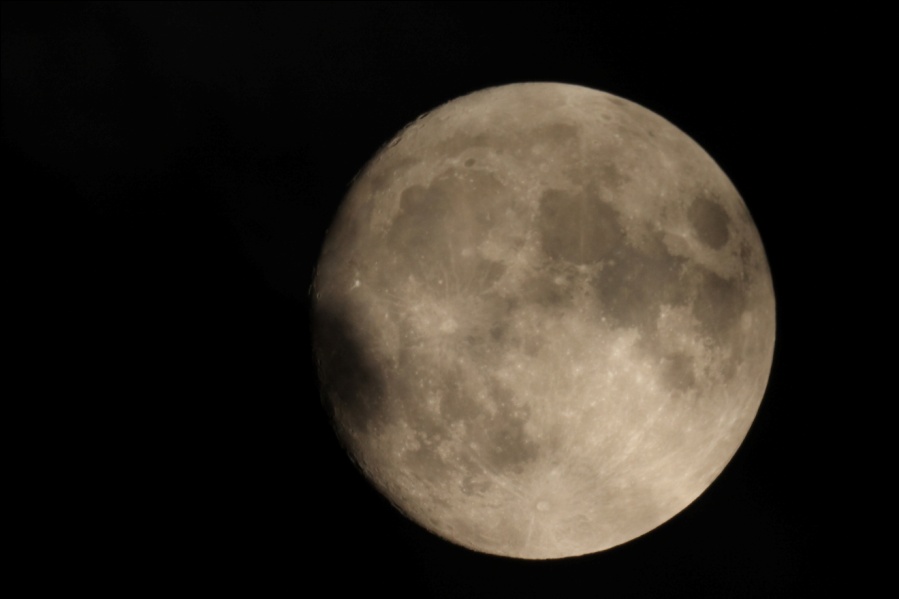 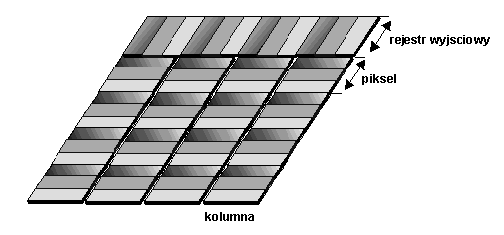 Fotografia cyfrowa: CCD
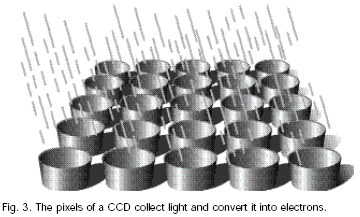 CCD można wyobrazić sobie jako 
macierz zbiorników na elektrony.

W takim zbiorniku mogą się pojawiać 
dodatkowe elektrony, które nie są 
produkowane przez padające 
promieniowanie. 

Poza tym zbiorniki mogą być dziurawe, 
źle posprzątane, z zatkanym odpływem, 
mogą się przepełniać itd.
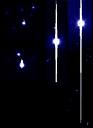 Fotografia cyfrowa: metody poprawy jakości obrazu
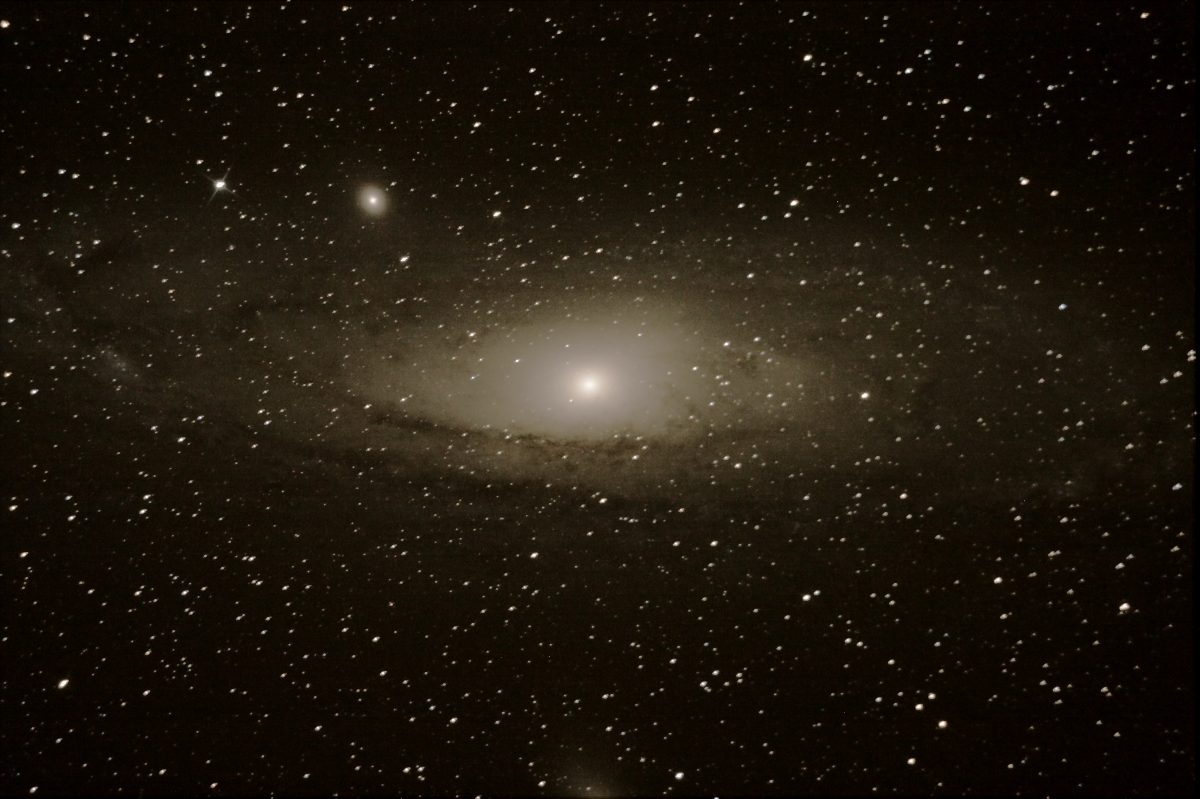 Usunięcie efektów 
detektora:

 BIAS
 Dark

…i układu optycznego:

 flatfield

oraz wykorzystanie zapisu w postaci cyfrowej:

- składanie (stacking)
Fotografia cyfrowa: BIAS
obiektyw zamknięty

wykonany w dowolnym 
momencie 

czas ekspozycji maksymalnie
krótki

jest odejmowany od oryginalnego 
zdjęcia

w amatorskiej astrofotografii
jest praktycznie niezauważalny
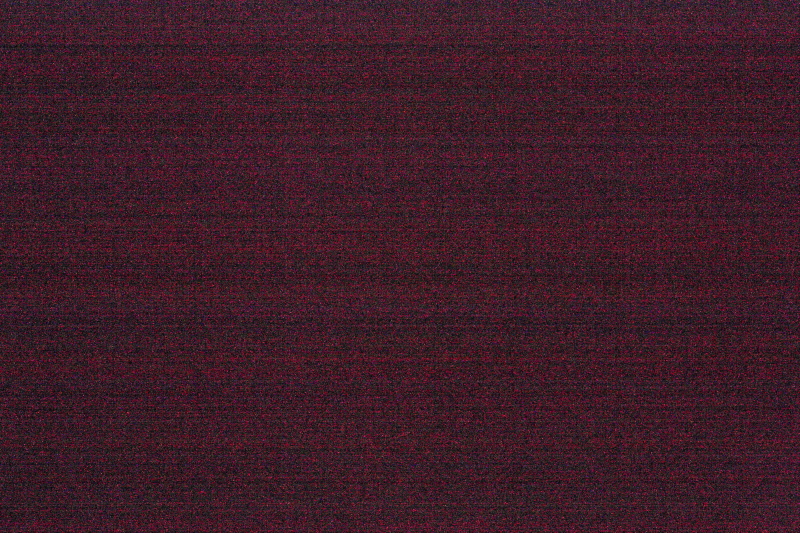 Fotografia cyfrowa: prąd ciemny
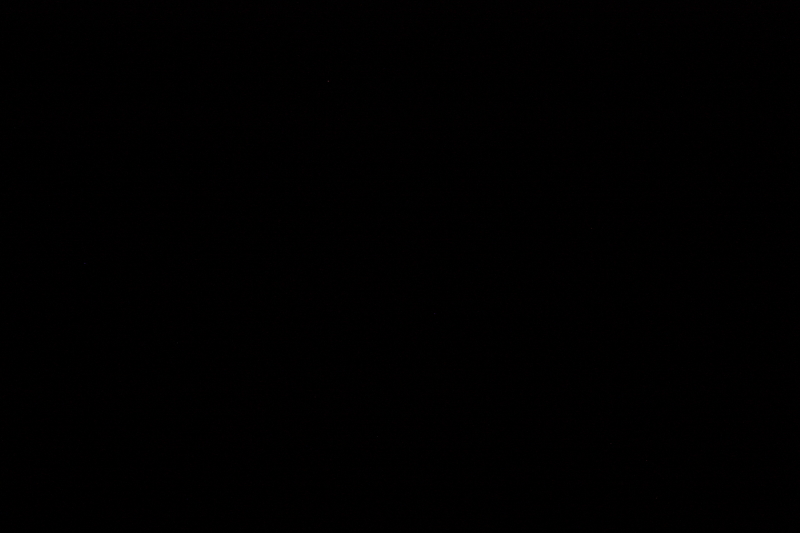 wykonanie obrazu typu Darkframe:

obiektyw zamknięty

wykonany bezpośrednio po lub
przed danym zdjęciem

czas ekspozycji równy czasowi 
z jakim było otrzymane 
właściwe zdjęcie (niekoniecznie)

jest odejmowany od oryginalnego 
zdjęcia
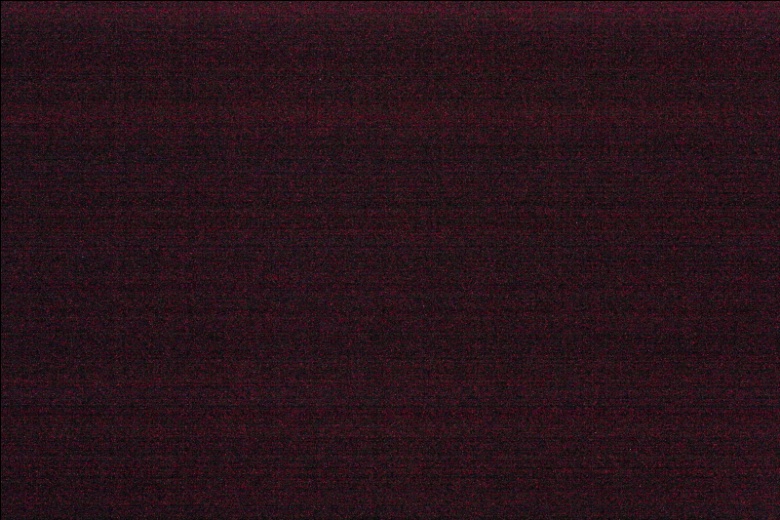 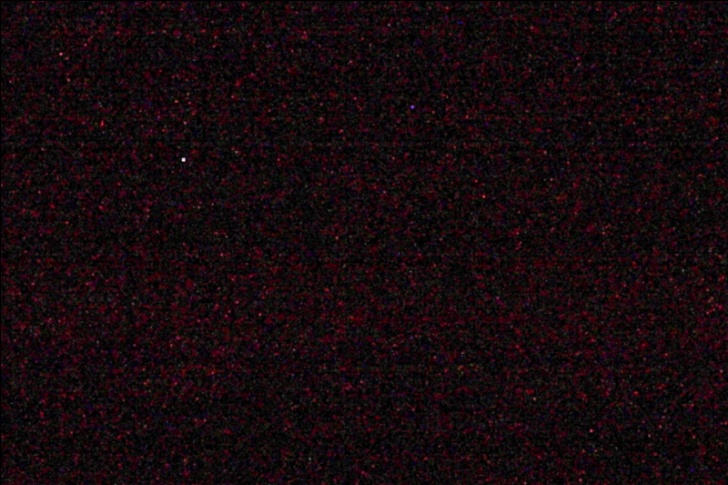 Fotografia cyfrowa: cechy układu optycznego
wykonanie obrazu typu flatfield:

obiektyw otwarty i skierowany 
na jednorodnie oświetloną 
powierzchnię

wykonany w dowolnym 
momencie (ale nie pół roku później)

czas ekspozycji dobrany tak aby 
klatka była dobrze naświetlona 
ale nie prześwietlona

oryginalne zdjęcie jest dzielone 
przez obraz typu flatfield

w przypadku obiektywów o bardzo 
szerokim polu widzenia wykonanie 
obrazu typu flatfield jest trudne
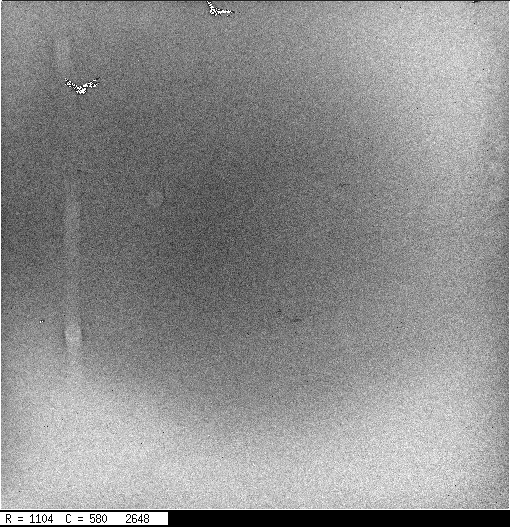 Fotografia cyfrowa: po redukcji
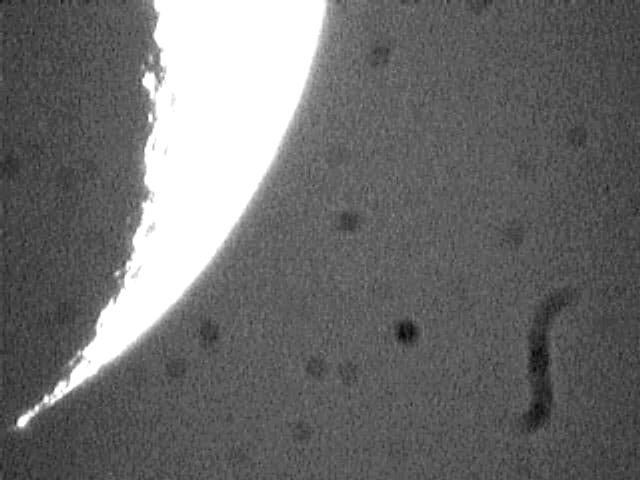 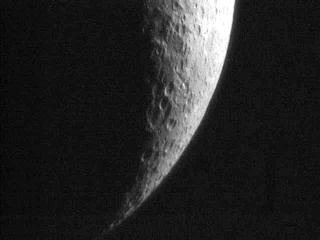 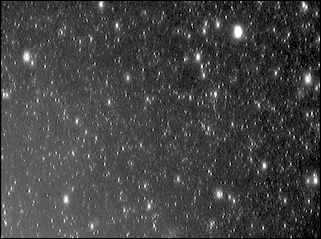 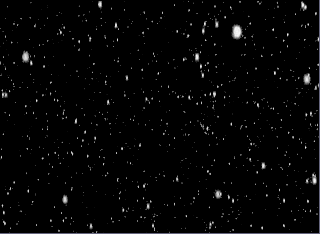 Fotografia cyfrowa: składanie klatek
Iris
http://www.astrosurf.com/buil/us/iris/iris.htm

bardzo rozbudowany, wymagający nieco 
wprawy i sporo wiedzy
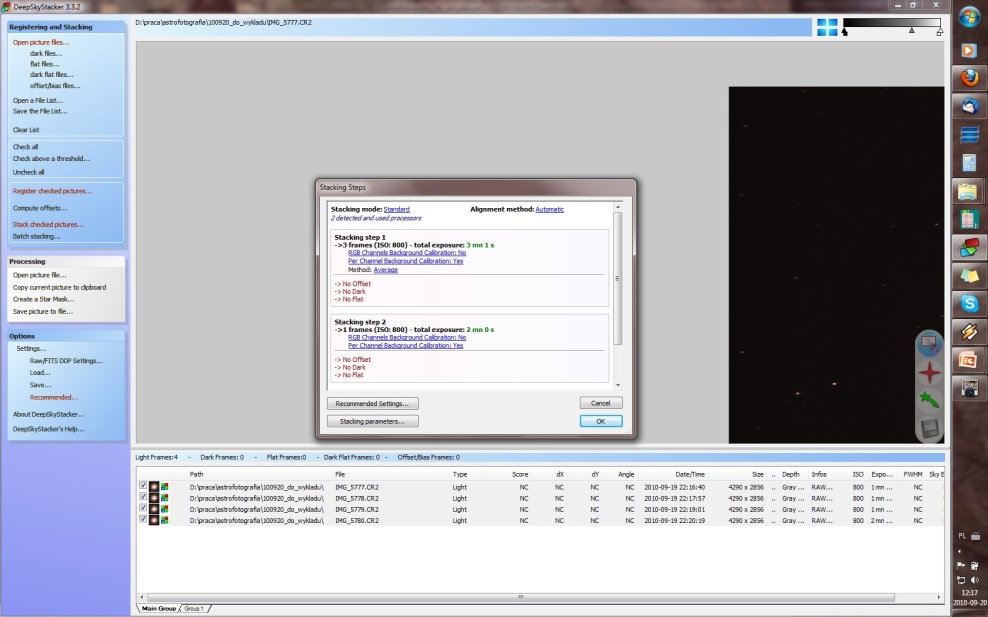 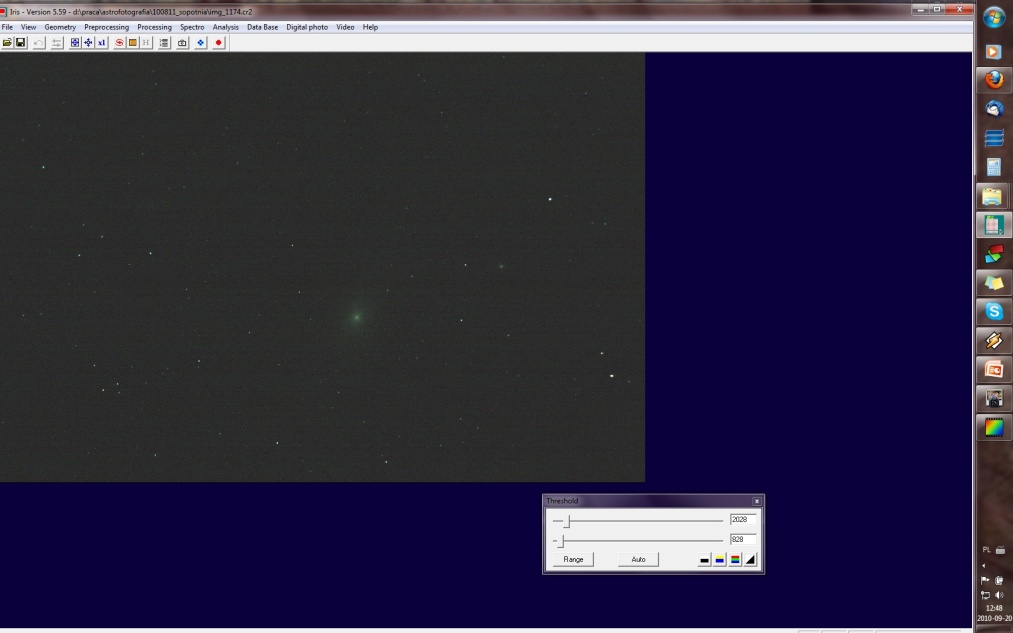 DeepSkyStacker
http://deepskystacker.free.fr/english/index.html

elementarnie prosty w obsłudze
Fotografia cyfrowa: składanie klatek
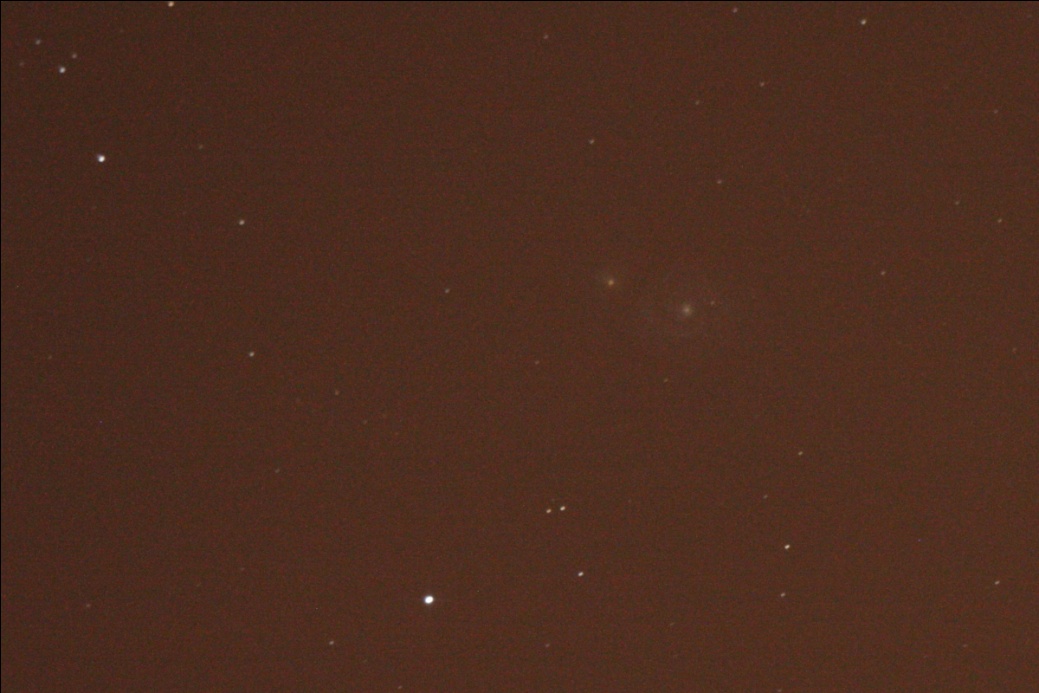 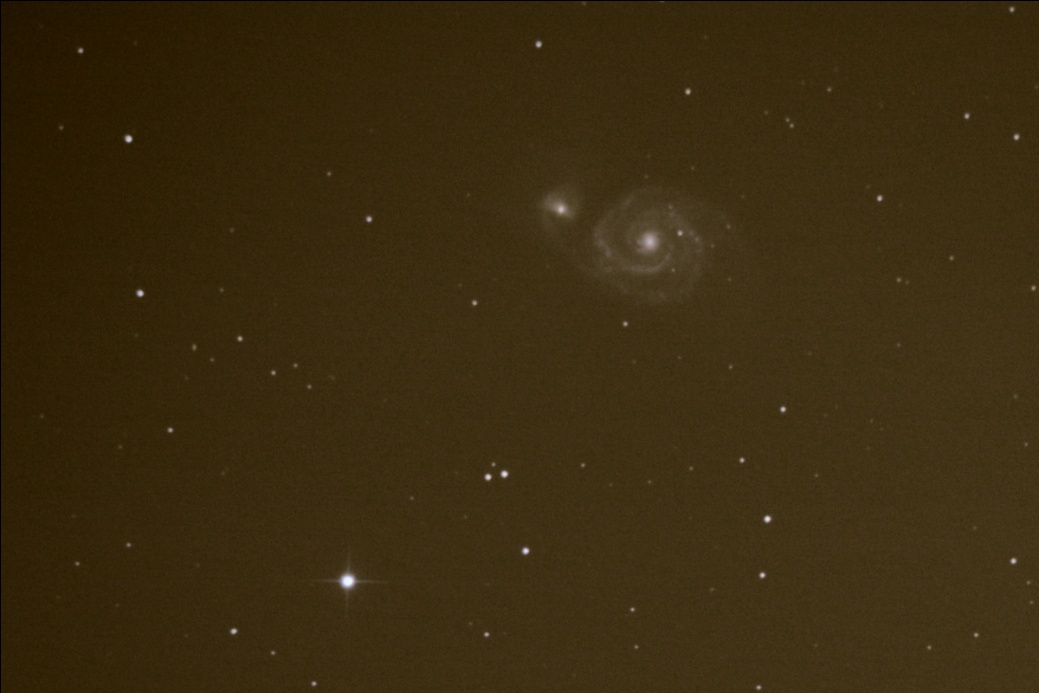 pojedyncza klatka
ekspozycja 30s
złożenie 20-tu klatek
Tuning aparatów kompaktowych
Canon Hack Development Kit
http://chdk.wikia.com/wiki/CHDK
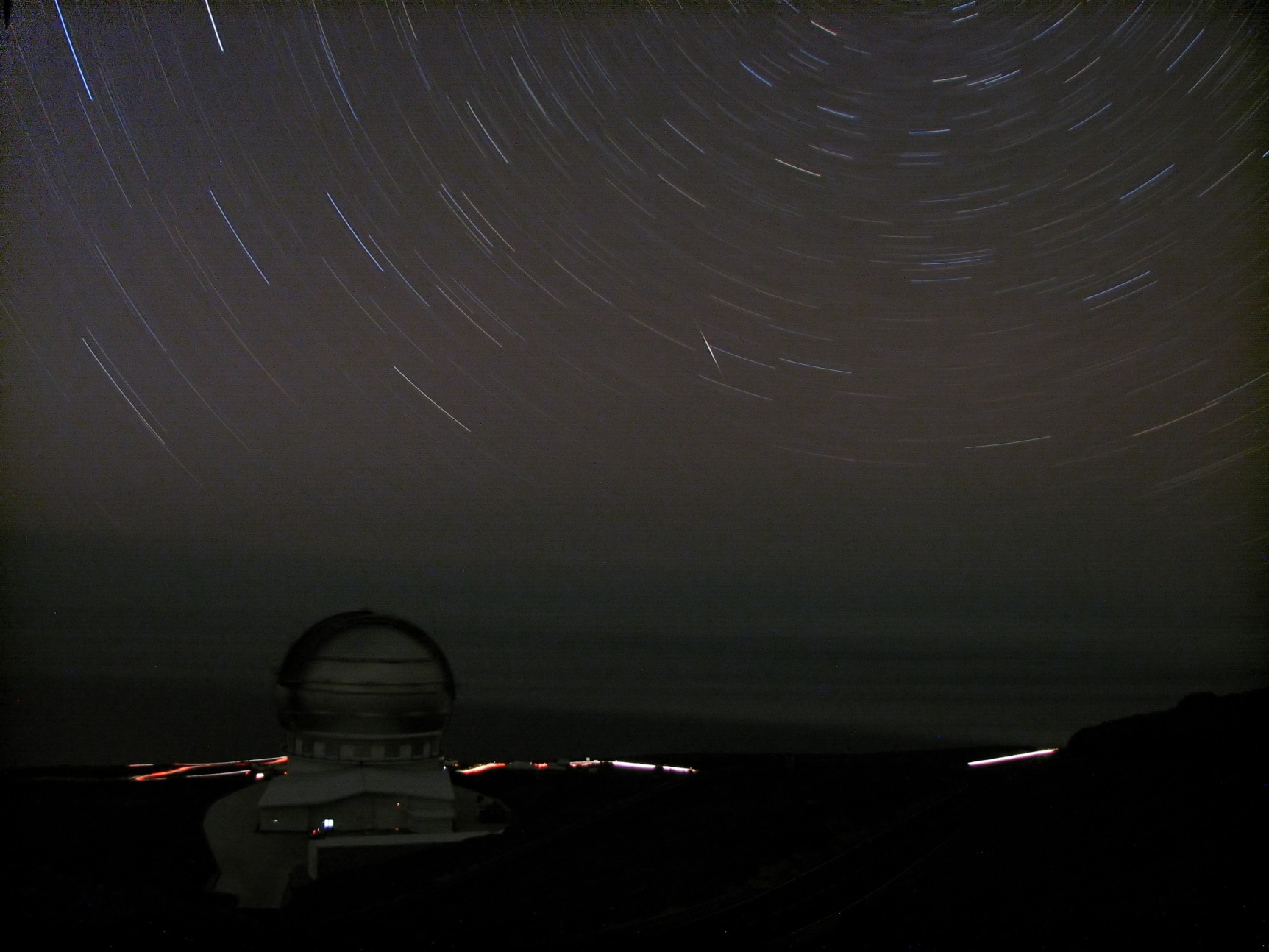 Duży zakres modyfikacji bez 
ingerowania w firmware


Zmiany kluczowe dla astrofotografii:

długie czasy ekspozycji (do 30 min.)
możliwość zapisu w formacie RAW
Credit & Copyright: Sylwester Kołomański
Tuning aparatów kompaktowych
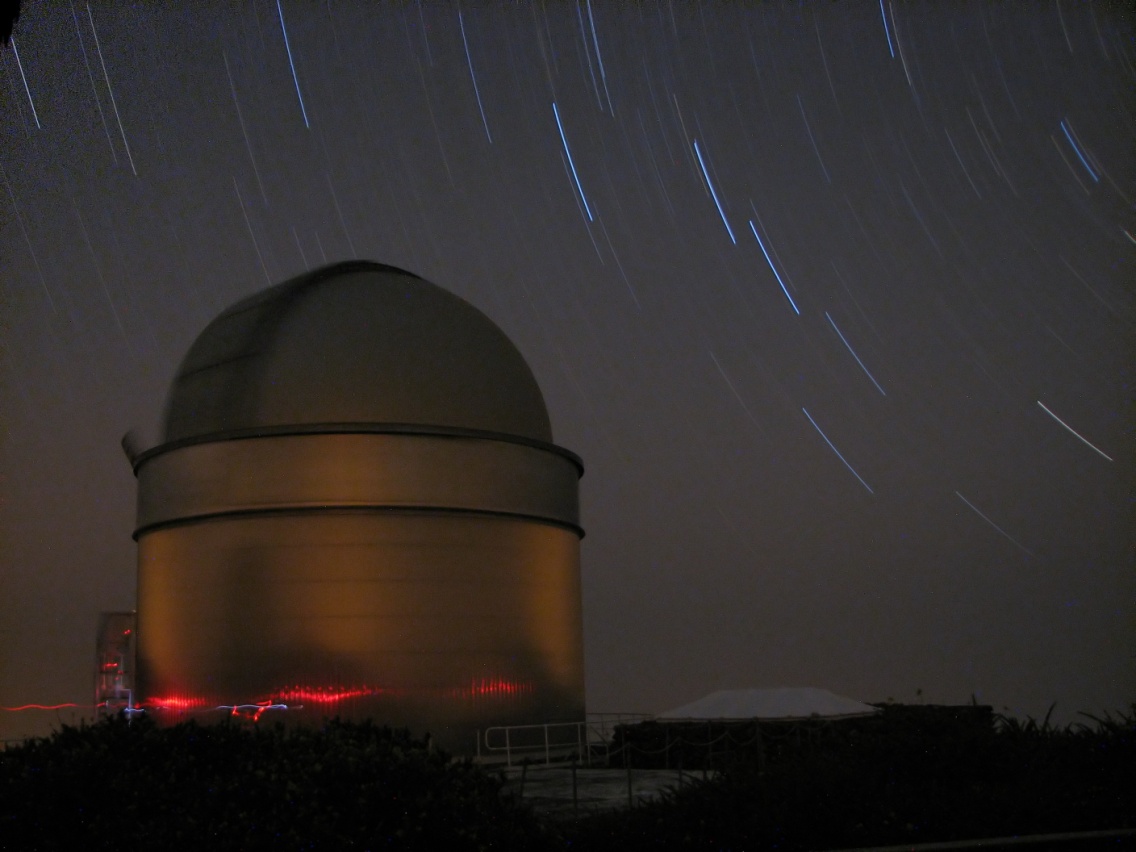 canon PowerShot s3 (modyfikowany)
czułość: iso 60
czas ekspozycji: 34 minuty
przesłona: 2.7
ogniskowa: 36 mm
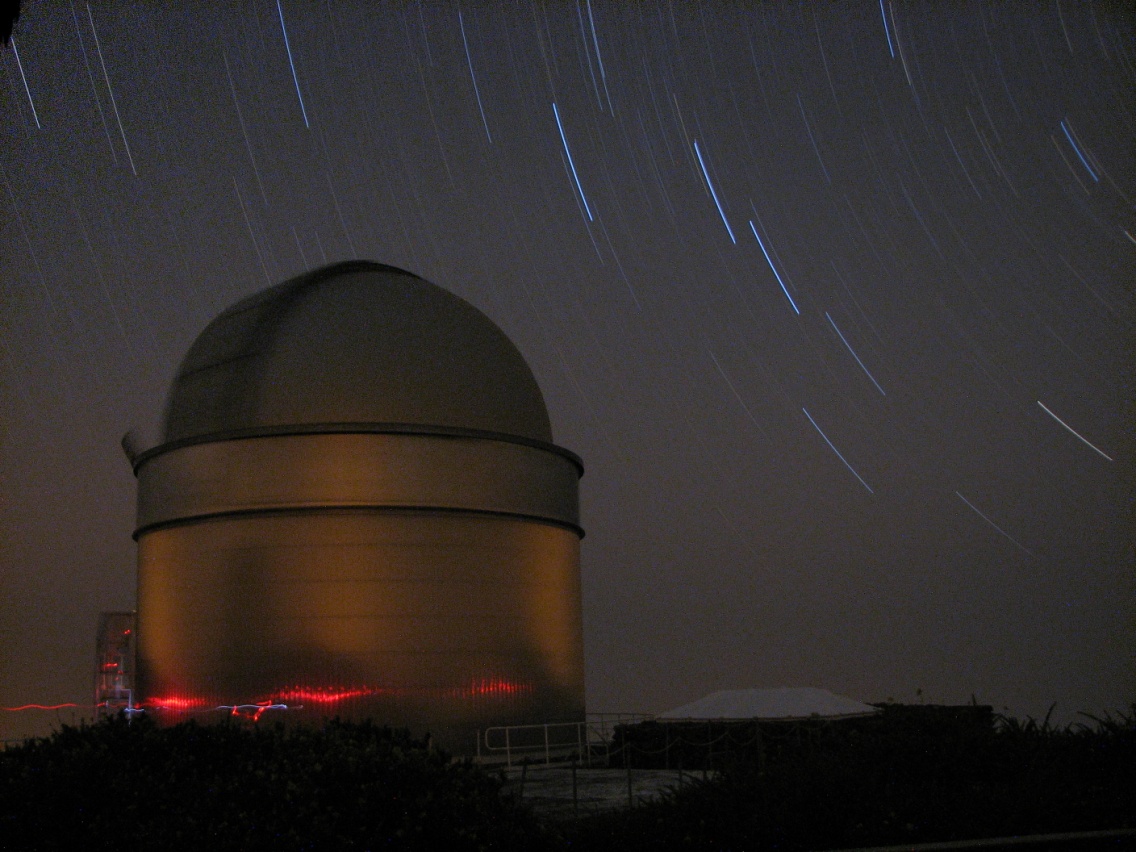 Usuwanie szumów: NeatImage
Tuning aparatów kompaktowych
canon PowerShot s3 (modyfikowany)
czułość: iso 80
czas ekspozycji: 2 minuty
przesłona: 3.5
ogniskowa: 432 mm
prowadzenie
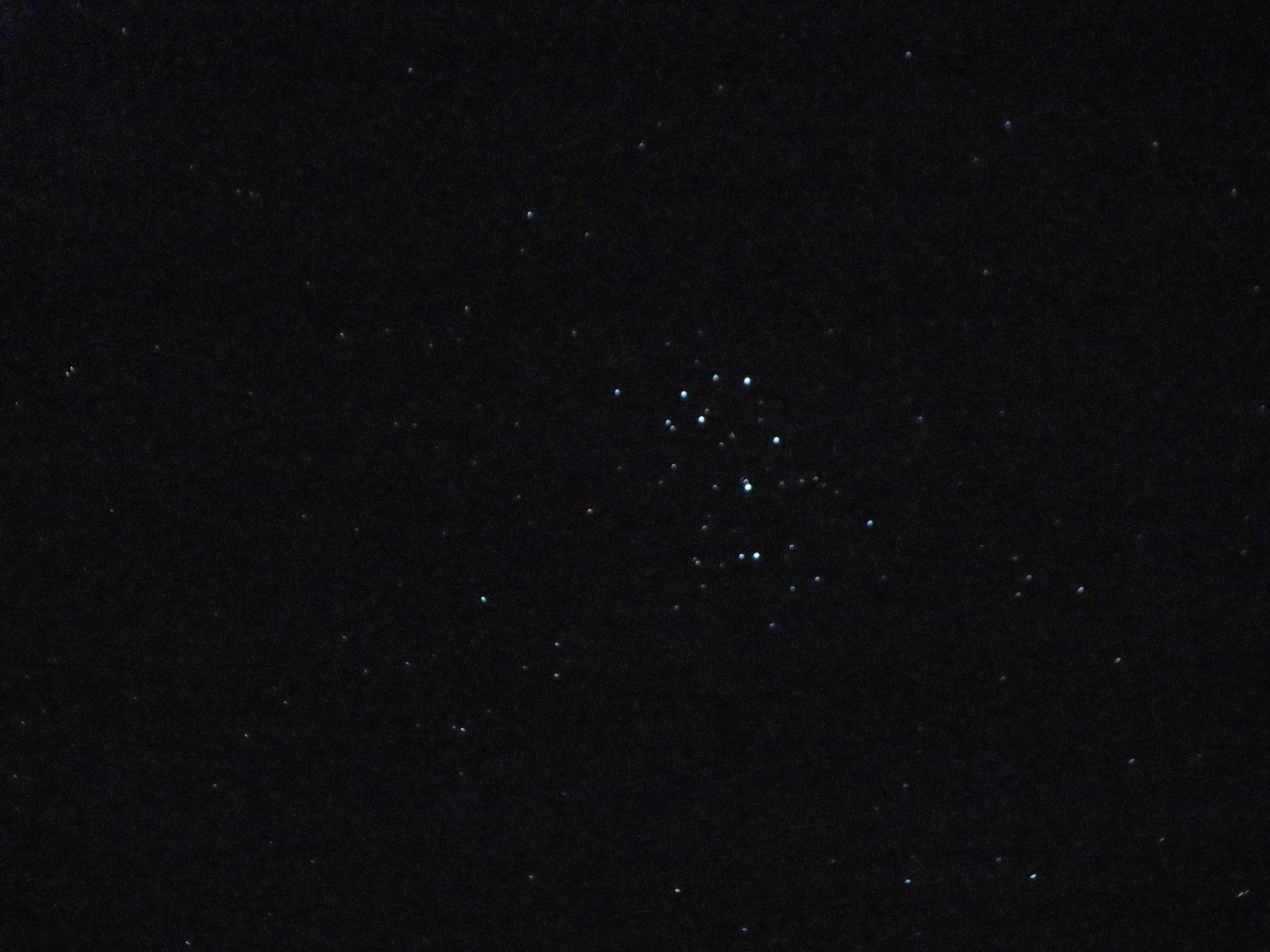 Tuning aparatów kompaktowych
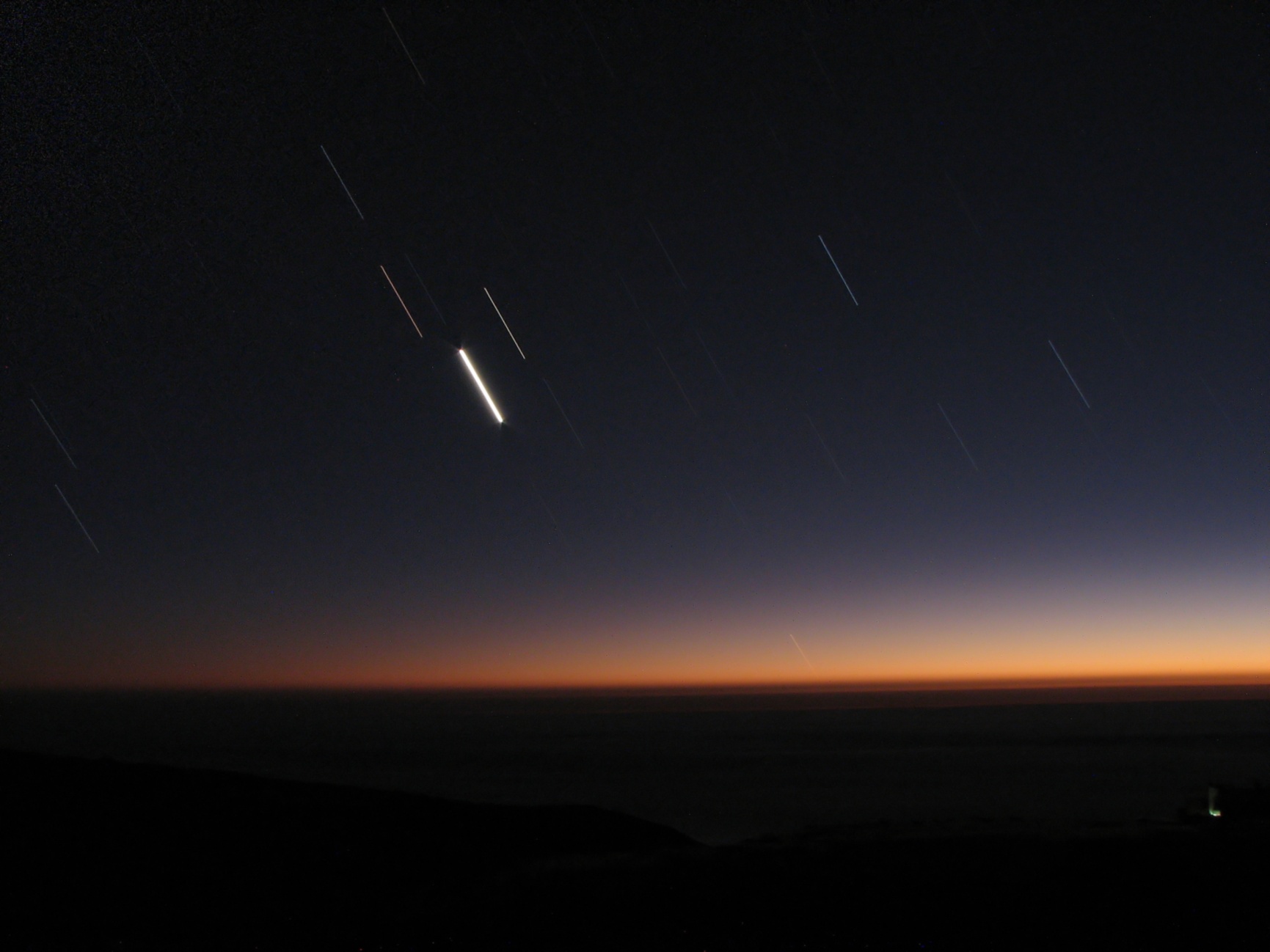 canon PowerShot s3 (modyfikowany)
czułość: iso 80
czas ekspozycji: 8 minuty
Mars
Saturn
Wenus
Merkury
O czym nie mówiłem
filtry
 zdjęcia Słońca
 guiding
 projekcja okularowa
 projekcja afokalna
 CCD a CMOS
 akcesoria 
 ciekawe obiekty      do fotografowania
 masa innych rzeczy…
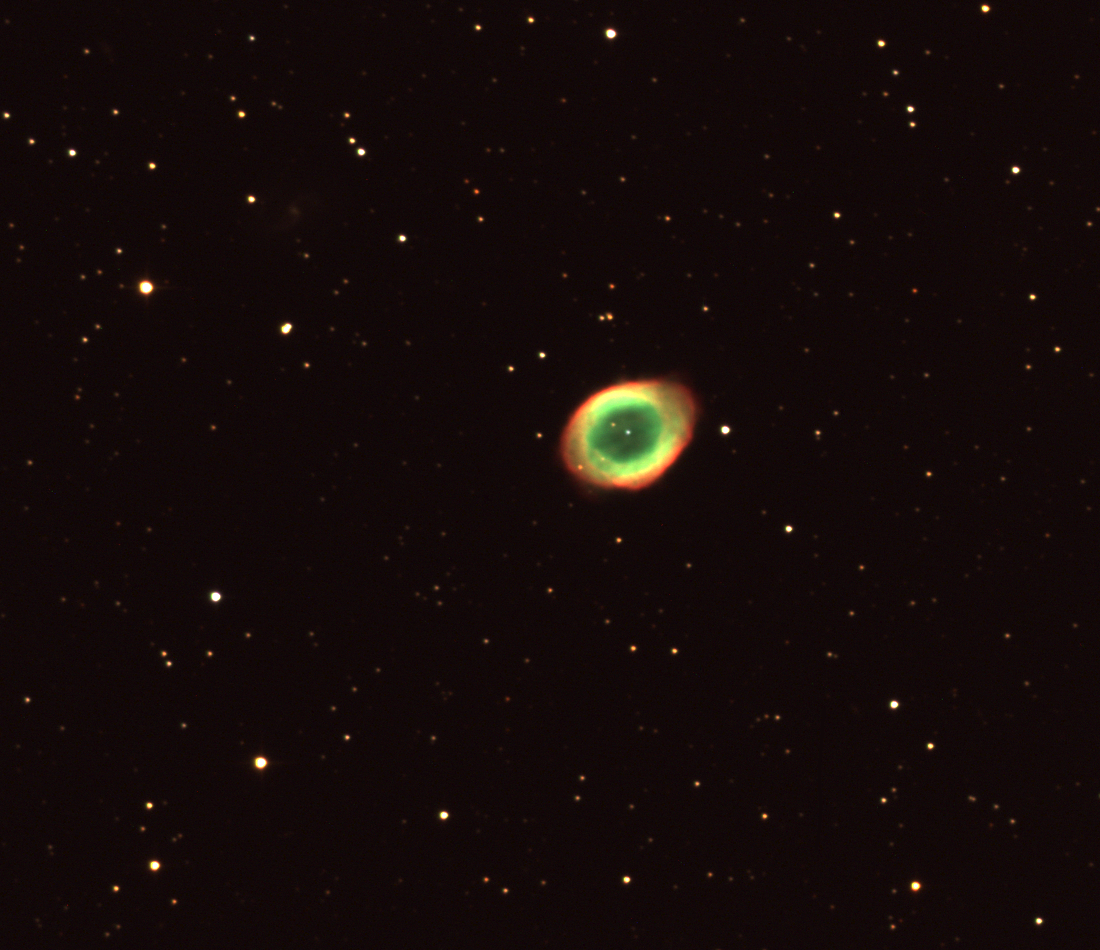 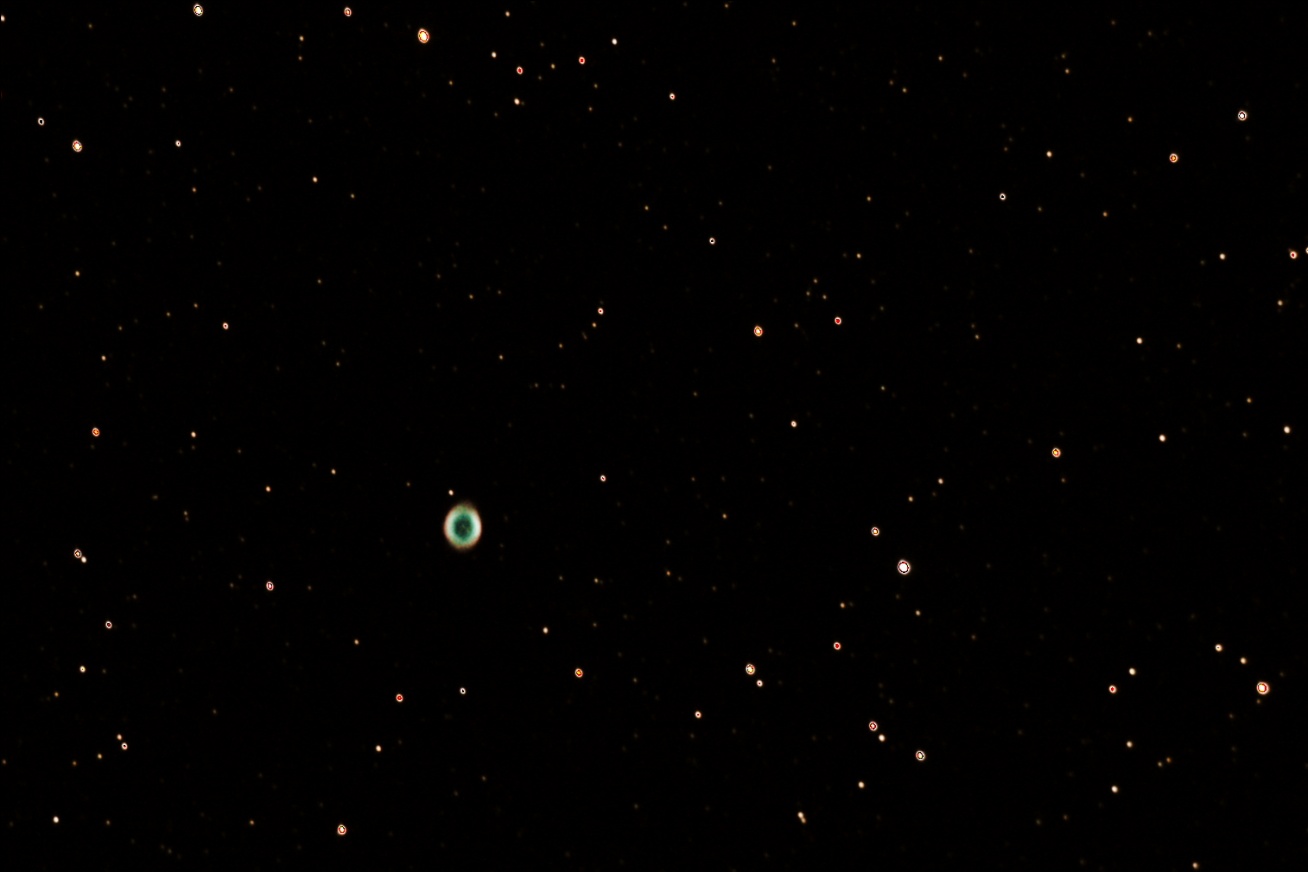 Credit & Copyright: Zbigniew Kołaczkowski